May 11
Preparing the investigation
	Calorie Counter
Take good notes
Follow directions

Grades: DW (10%) for notes/packet
	     ‘Test’ (90%) for CER
Calorie Counter
Investigation
On the Handout
Write your name and period
Pre-Investigation
Where do animal get their energy from?

What do animals do to get the energy?

What happens to animals when they digest their food?
Question
How many calories are in a cashew?
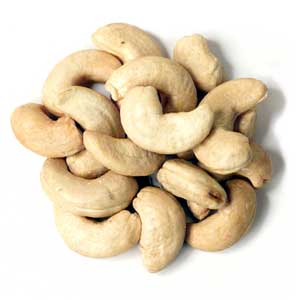 Relevance
People need energy to function.
Understanding how energy is stored will help to better understand food labels and how our bodies use food.
Variables
There are no variables, therefore this is a scientific 
 O _ _ _ _ _ _ _ _ _ _

	Observation
Material
List everything your group uses for this activity  (at least 10 items)
Safety
List at least two important safety measures:
1. Tie hair back
2. Use goggles
3. Use caution when working with open flames
Procedure
Read the directions
Watch set- up video
May 15
Complete Do3 handout
	Graph and analyze the data
	Write a conclusion in CER format
	include a rebuttal 
(what could have gone wrong? Is there any reason the data could not be 100% reliable?)
Handout is due FRIDAY, latest
Graph
What graph would be best?

Label the axis including the unit used
Title the graph
Use graph paper!
Temperature Change of Water While Burning …………..
Calculation
Use the data in the provided formula

Attention: Temperature DIFFERENCE is used to calculate
CERR
Claim:  ……………………. Contains energy.

Evidence: Data (Temperature., Calories)

Reasoning: Explain data, words to use: energy, energy trasnfer, heat, chemical energy

Rebuttal:
Rebuttal
A rebuttal provides reasons for different data or outliers in the data.
Can also provide relevance to real world uses or findings.

What does this mean?
Reasons for different data
Food item did not burn all the way (energy is left in the food and did not make it into the water)
Water was not replaced after one food item. This means the temperature difference  used to calculate the calories for the next item is smaller than it should have been.
Air motion in the room put out the fire too soon